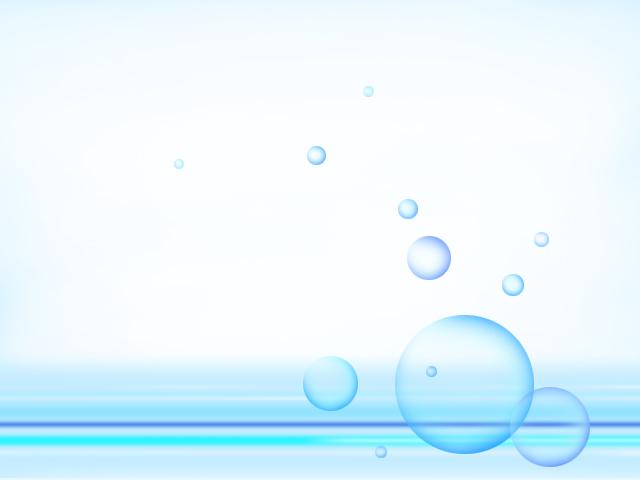 «Курить – 
здоровью вредить!»
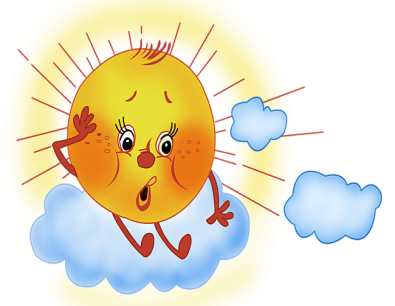 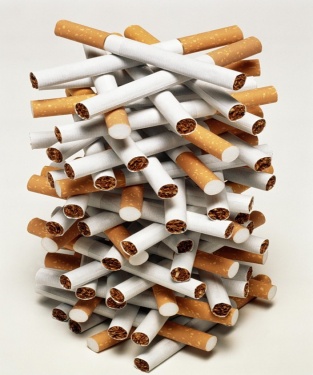 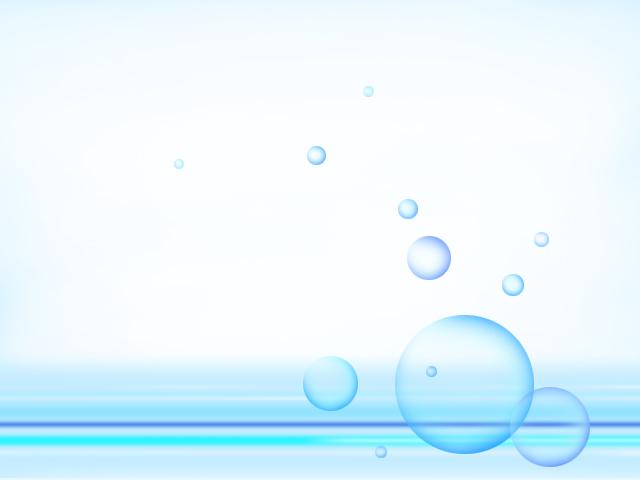 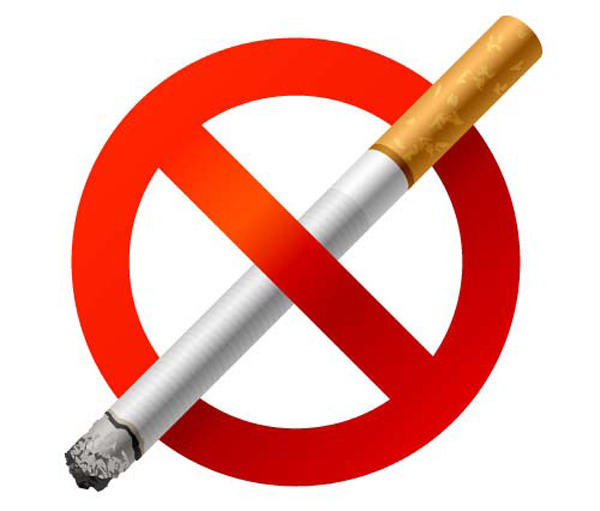 Кто хочет долго жить — бросит курить.
(1;1)
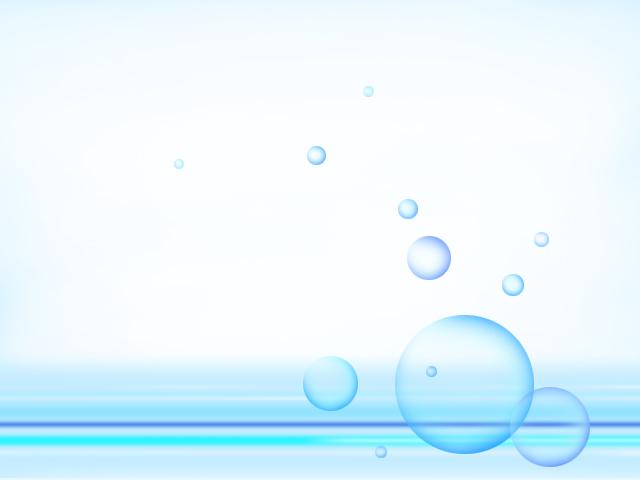 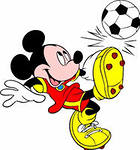 Здоровье дороже богатства.
(1;3)
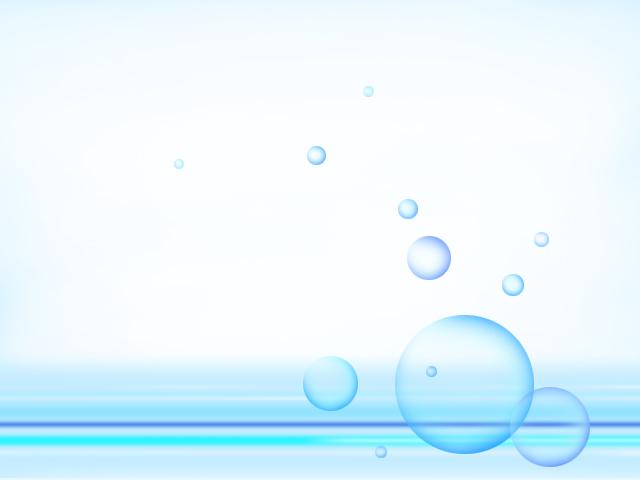 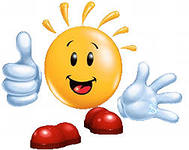 Здоровью цены нет.
(2;2)
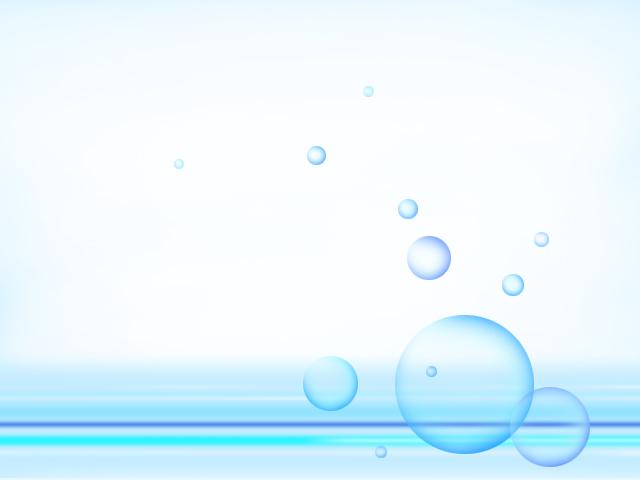 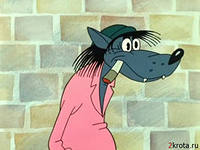 Здоровье на болезнь не меняй.
(2;4)
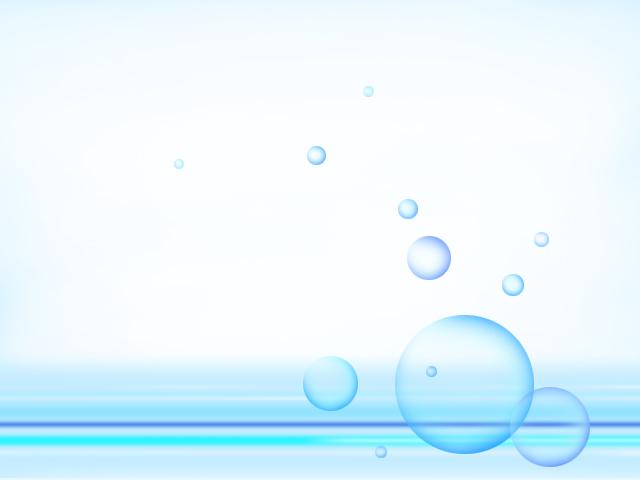 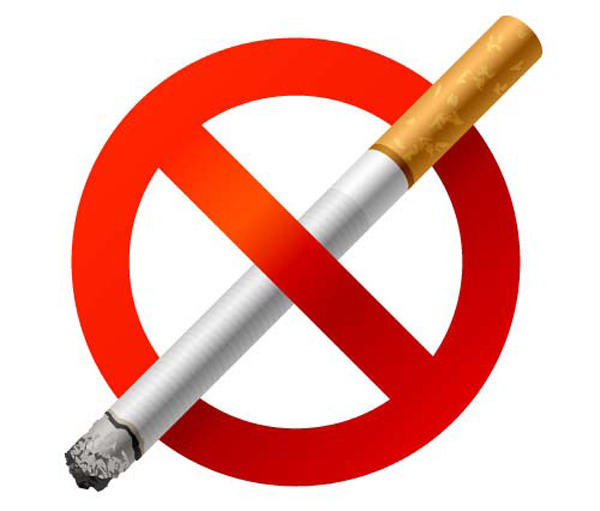 За вредные привычки 
не держись.
(3;1)
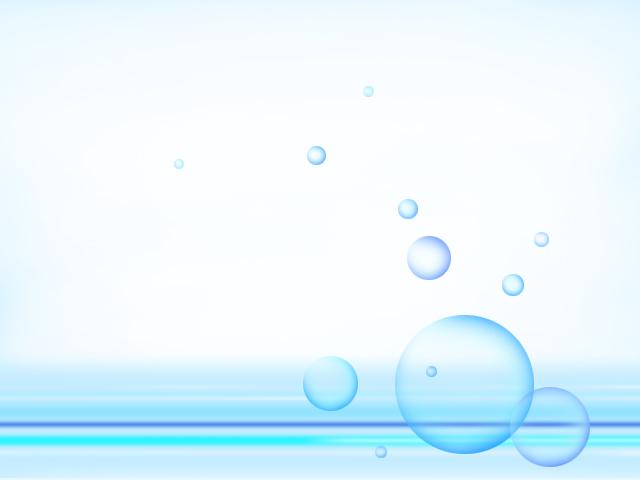 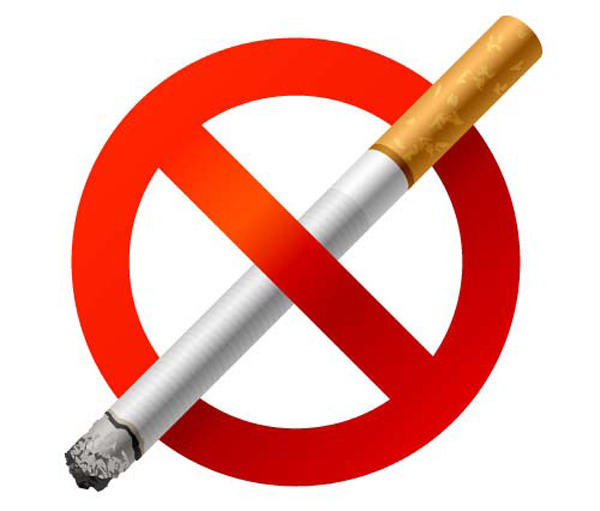 Куришь — себя губишь.
(3;4)
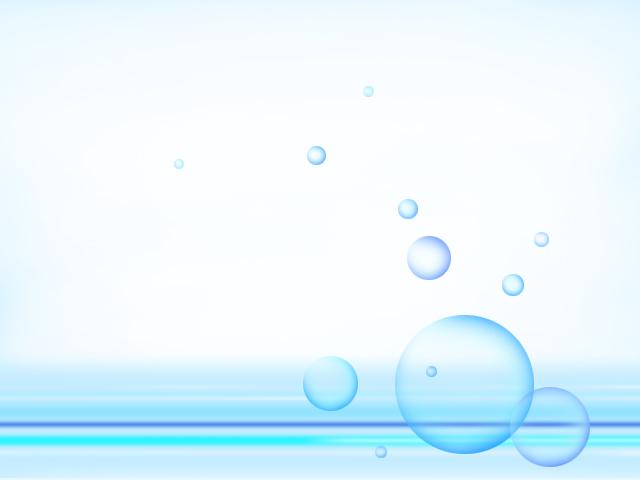 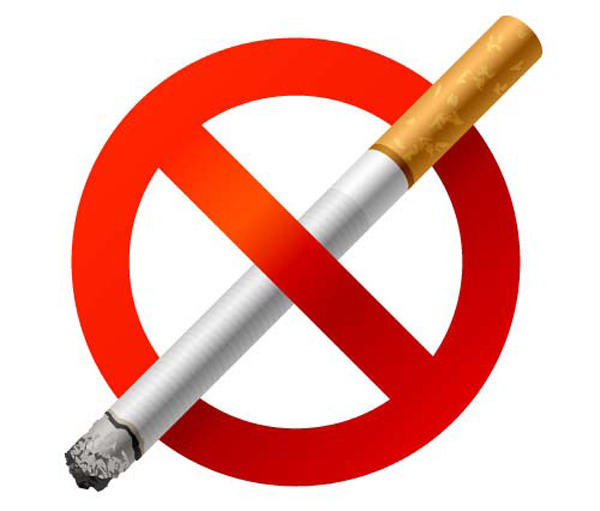 Заболеть – легко, вылечиться – трудно.
(4;2)
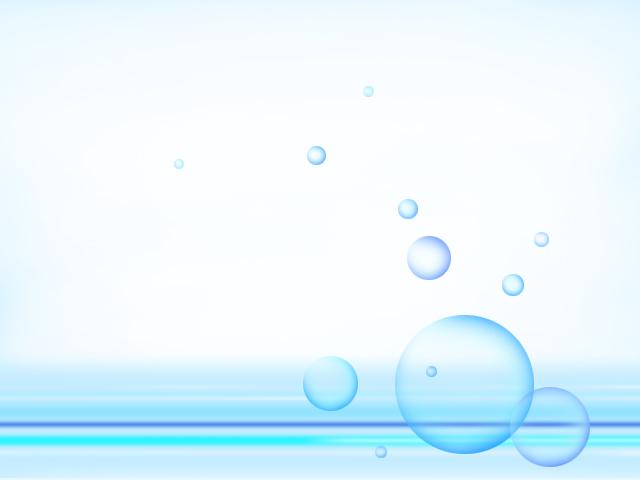 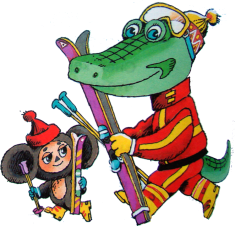 Здоровье сбережешь, 
от беды уйдешь.
(4;4)
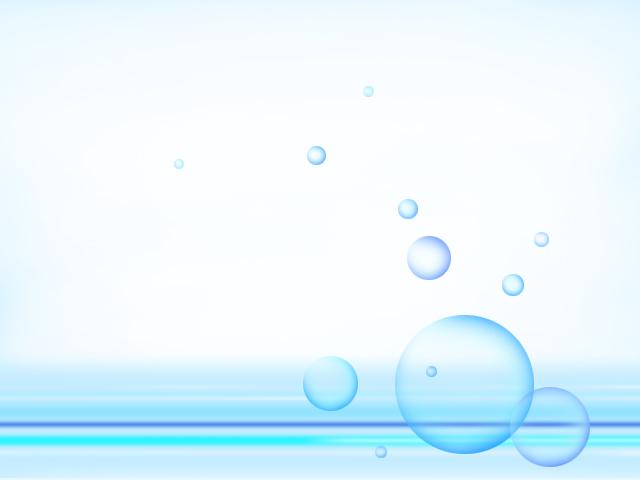 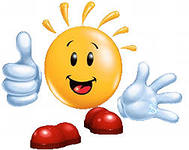 Здоровье и счастье не живут друг без друга.
(5;1)
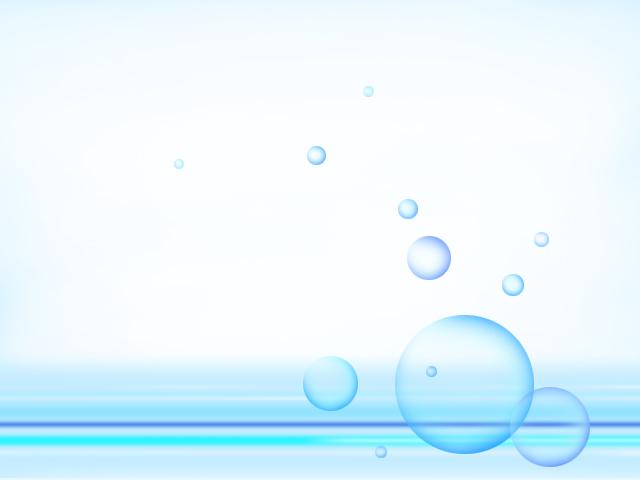 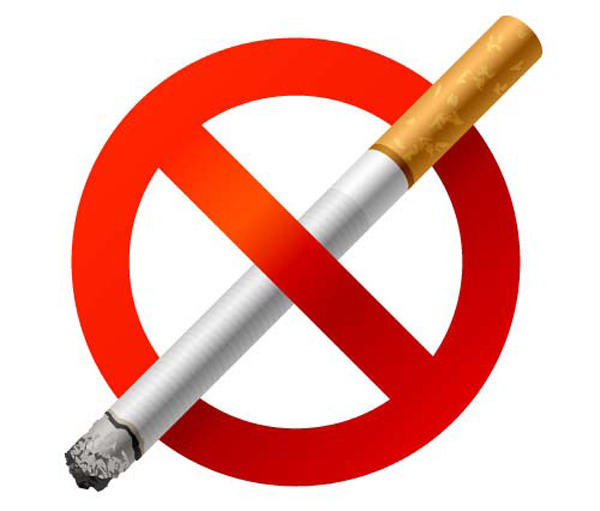 Курит один, 
а плоды 
пожинают все.
(5;3)
Берегите 
здоровье!
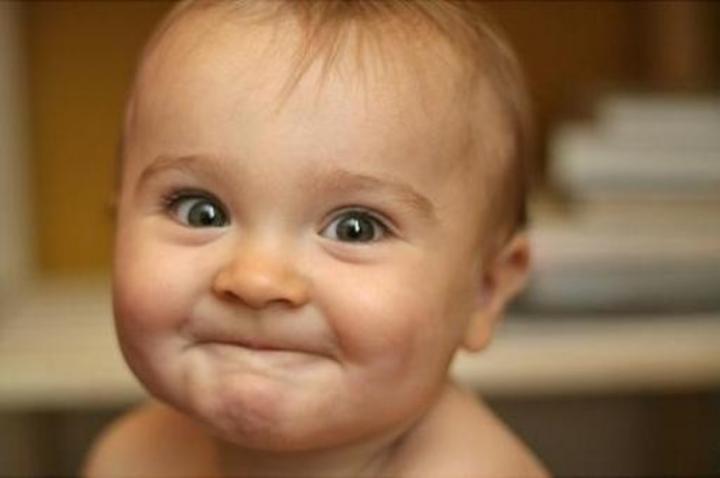 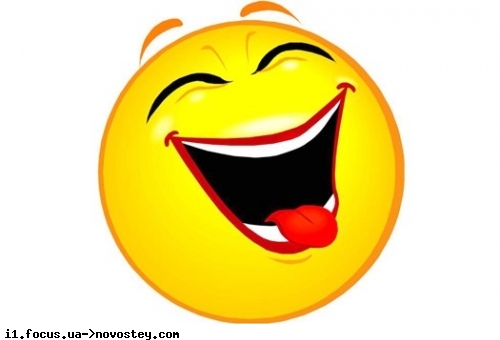